以適當科技與風險評估的角度來看風能系統
班級 : 自控三甲 
姓名 : 翁琬晴
學號 : 49912014
指導老師 : 林聰益
緒論
現今科技的成長，為人類帶來許多的便利，但也大大的改變地球的環境生態了，工業革命之後，人類對地球的摧殘已經引起了許多的問題，但是種種問題不但沒有減少，反而增加了。


在能源耗盡和呼籲環保人士的聲音高漲，風力發電是一種便宜的再生能源，它是取之不盡，用之不絕，希望能倡導再生能源的利用，保護地球，讓社會大眾能夠接受。
人們利用風能的歷史是從很早以前，遠在公元前，就已經
發明利用風力來轉動風車的裝置，在十八、九世紀曾經善
加利用。在工業革命之後，因為石油及煤等能源大量開採
和電力的普及而沒落。近年一、二十年，能源危機越來越
明顯，於是風力才又受到重視，歐美地區的先進國家都積
極研究。

尤其科技進步，風力發電機無論是性能、構造及發電效益
上都有很大的進步。現今風力機的銷售額已達每年五億美
金以上，全世界總裝置容量近二百萬仟瓦；年發電量約達
32億度，相當於35萬公秉油當量，可減低傳統能源的依賴，
預計未來市場仍將持續穩定成長。
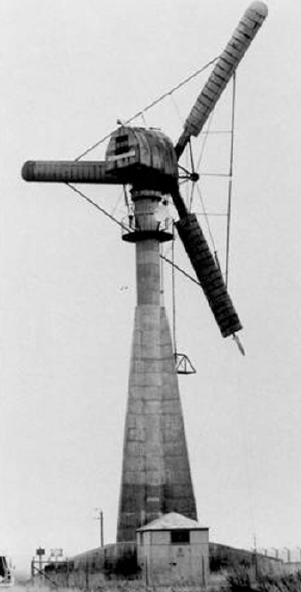 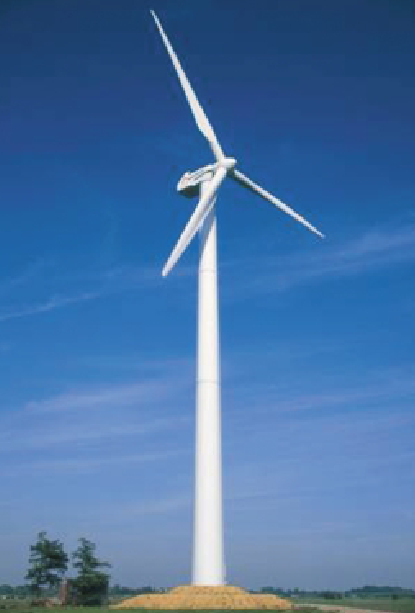 第一部風力發電機
現代風力發電機
風力發電
風吹過地面的時後，因為障礙物的存在而減弱，離地面愈
高的話風速就會愈大，因此為了收集到更多風，除了必須
改進扇葉氣動性能及傳動發電系統效率之外，另外增加塔
架的高度增高迎風風速，或增大葉輪直徑來增加受風面積，
因此風力機乃不斷地朝大型化發展。

風力發電機主要是藉著空氣流動來使轉動葉片，把風能轉
換成電能。葉輪受到風吹而轉動，因此葉輪氣動性能對風
力機輸出效率具有決定性的影響，近年來由於葉片的設計
應用了航太技術，大大地提高了風力機的輸出效率。但風
力機尚無法轉換全部風能，輸出效率僅介於20∼45％ 間。
目前商業化風力機都使用微電腦監控，可隨風速、風向的
變化而自動啟動、關機、迎風轉向，並具遠距監控及異狀
保護功能。正常狀況下可自動運轉，不需人員操作，因此
有「無人電廠」的稱呼。
風力發電機的原理與構造
使一個有封閉迴路的線圈，在U形磁鐵的兩磁極間轉動
的時候，穿過線圈內的磁力線數目，會隨著線圈所在
的位置不同而改變，也會隨著時間而改變，則線圈的
導線將產生感應電流，就是發電機的原理。

發電機的構造，就是利用磁鐵在線圈與線圈間迴轉，
周圍的線圈能發電的原理。利用水力、風力、蒸汽的
推力等，使線圈在磁場中快速轉動，線圈內就會有感
應電流產生。發電機是一種使機械能轉變為電能。
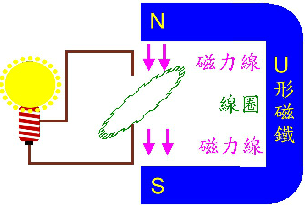 風力發電機主要結構包括：

葉片轉子：受風動作用，繞軸旋轉，將風能轉變為機械能。
作功裝置：轉子穫得的機械能藉由帶動發電機、抽水機、
          粉碎機等工作機械運作。
增速裝置：機電轉換的時候，需要利用增速齒輪箱提昇轉
          速，以帶動發電機。
控制系統：包括阻止風力機超轉速的調速控制，以及確保
          風力機安全運轉之安全控制等。
塔架：支撐風力機，並使風力機的迴轉中心有一定的高度。
機艙：保護風力機的傳動發電機構與部份機電控制系統。
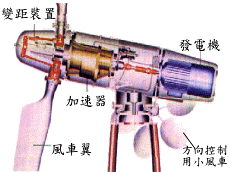 風力發電機的斜面葉片受到風的阻力，產生反抗的力量，
造成風車的轉動就是作用力與反作用力的原理。風輪的作
用是把風能轉換機械能，它是由氣體流動性能良好的葉片
裝在輪軸上所組成，低速轉動的風輪通過傳動系統由加速
齒輪箱增速，將動力傳導給發電機。由於風向會經常的變
化，為了能夠更加善用風能，必須要有自動迎風的裝置，
這種裝置能夠根據
風向的感測儀測得
風向信號，由控制
器控制偏移電機，
使用驅動小齒輪來
推動塔架上的大齒
輪，讓整個機艙藉
由此自動控制的系
統，能夠面向迎風
的方向。
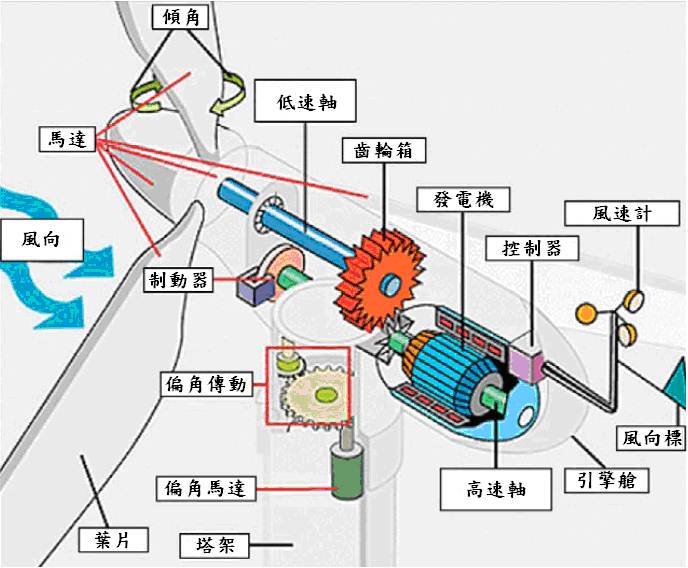 風力發電的發展
台灣位處陸塊與海洋之交界地帶的島嶼型國家，並有明顯的
東北與西南季風盛行，尤其冬季時東北季風更是為台灣帶來
豐富的風力資源，因此在沿海、離島或高山等地區蘊藏大量
的風能。

發電成本較傳統能源為高，因此國際上推廣風力發電成效卓
著的國家，如德國、丹麥、荷蘭、美國等，均於推廣初期經
由補助措施來帶動設置風潮，能源會也訂出風力發電系統設
置補助辦法，鼓勵民間投入風力發電示範系統的設置。能源
會表示，台朔重工麥寮風力電廠是第一個獲准補助的風力電
廠，陸續申請補助設風力電廠的有新竹縣、宜蘭、屏東
等地方政府，及十九個民間單位。
根據2004年國內風能之研發與應用：

民國五十年─台電公司在澎湖白沙鄉設置一部50kW 的風力發電機
民國七十一年至七十九年─新竹湖口風力試驗場完成4kW、40kW 及150kW 三型風力發電機的開發
民國八十年─澎湖離島－七美，完成兩部100kW 的風力發電機，並與該島上之柴油機併聯運轉發電，供給鄰近的用戶
民國八十五年─彭佳嶼設置一部10kW 風力與光電混合的發電系統，此電力供給氣象站使用
風力發電第一期計畫：
石門風力（6台×660瓩）、恒春風力（3台×1500瓩）、大
潭電廠（3台×1500瓩）、桃園大園觀音（20台× 1500瓩）、
台中電廠（4台×2000瓩）、台中港區局部（5台×2000瓩）
等六個廠址，新竹香山（6台×2000瓩）、台中港區（13台
×2000 瓩）等二個廠址於96年底陸續完工。
風力發電第二期計畫：
彰工風力、雲林麥寮、桃園大潭海堤區及雲林四湖等廠址，
共計62部風機，於99年底全部興建完成，其中彰工風力（
23台×2000瓩）已完工。另離島風力有澎湖湖西風力6部風
機，於97年興建完成。
風力發電第三期計畫：
「風力第三期計畫」於94年完成規劃工作，95年4月經濟部
審查通過包括林口、彰濱工業區（Ⅱ）、王功、永興、雲
林麥寮、台南海汕洲等濱海防風林區，規劃再設置52台風
力機組，在96年開始施工，99 年完工。
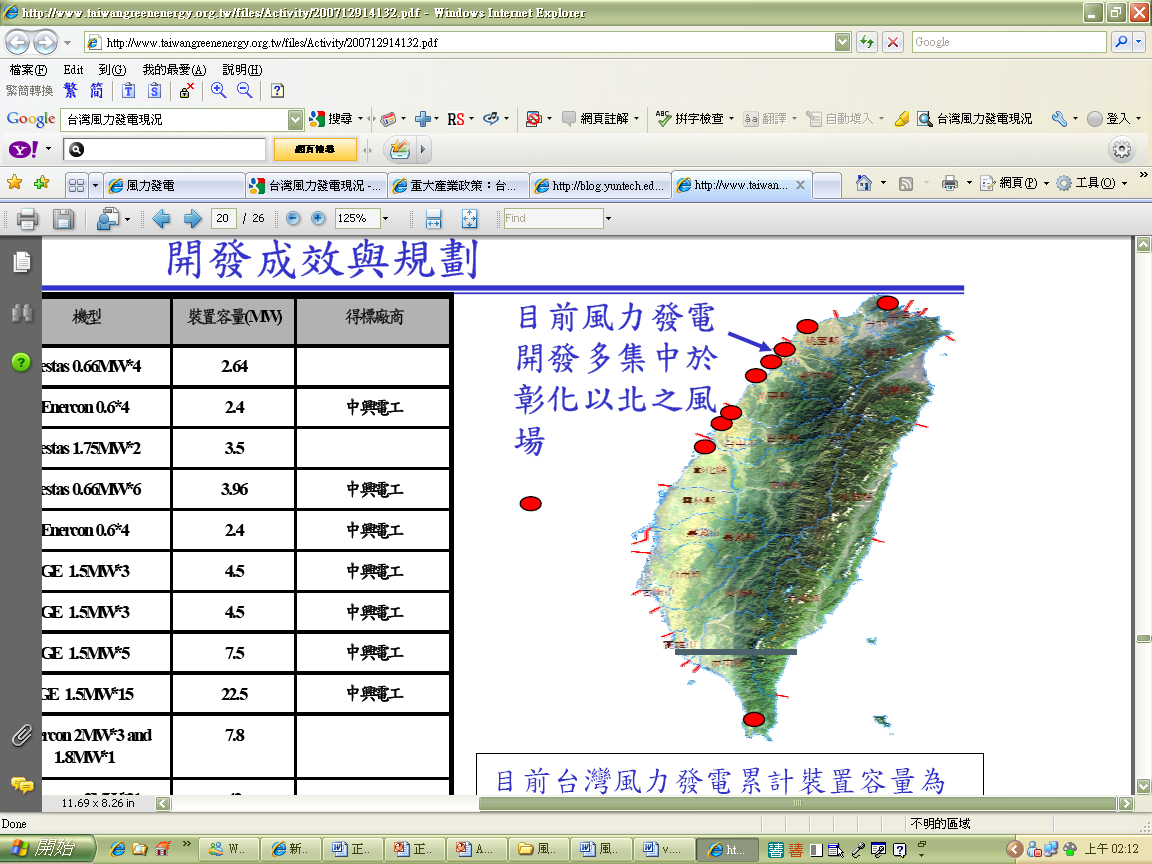 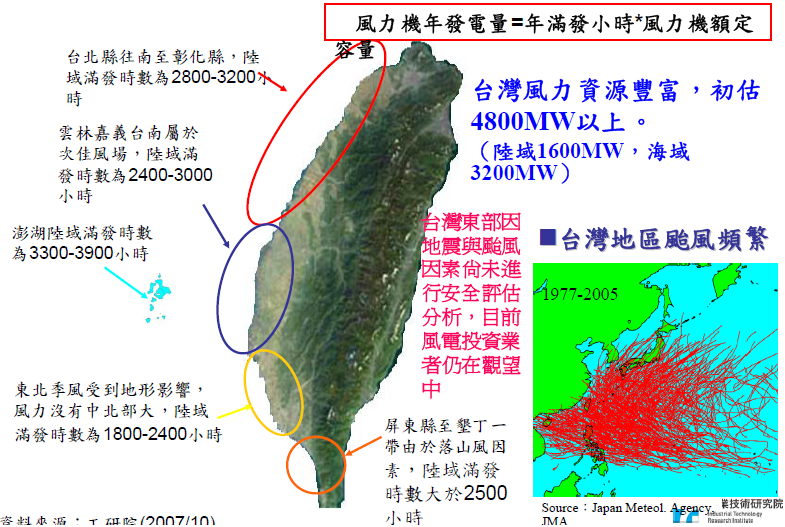 之後台灣地區陸續興建三座風力發電系統：

雲林麥寮（2.64 MW）

澎湖中屯（2.4 MW）

竹北春風（3.5 MW）
雲林麥寮風力發電廠
台灣第一座風力發電廠，由台塑在雲林麥寮工業區裝設的
四台丹麥Vestas風力機組，總發電量達到二千六百四十瓩，
「麥寮風力發電系統」位於台塑麥寮工業園區東北方防風
林區，相當符合前述條件，風能資源極為良好。民國八十
九年五月通過評選委員會之審查動工興建，獲得補助款共
新台幣3,800 萬元，於民國八十九年十二月完工啟用。
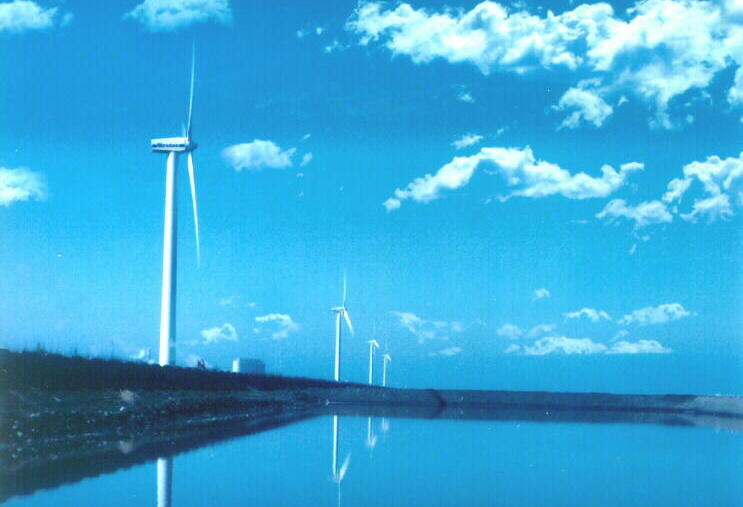 澎湖中屯風力發電廠
台灣第二座風力發電廠，在澎湖白沙鄉中屯村運轉，這座
風力發電廠以四部德國Enercon白色的風車發電機組成，最
大發電容量為二千四百瓩，由經濟部補助設置，經濟部說，
未來三年還要補助一萬三千瓩以上的風力發電計畫。此風
力發電機組高塔型、垂直風葉片、水平發電機組，在二級
風速時即可發電，十二級風時可滿載發電，預計九十年七
月完工。
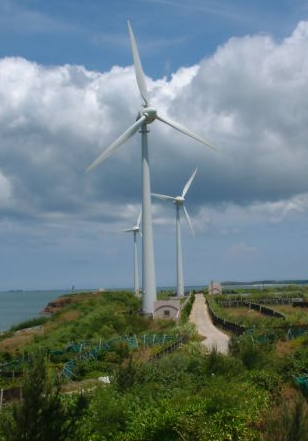 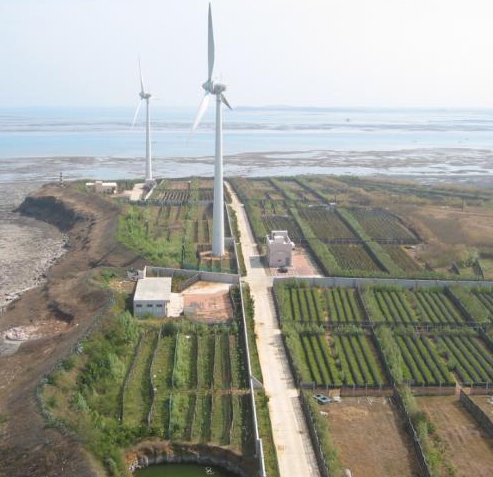 竹北春風風力發電廠
位在新竹縣竹北市風山溪出海口，採用兩部丹麥Vestas 
1.75 MW 風力發電機組成。由天隆集團之天隆造紙廠公司
承建，為全國第一座百萬瓦級大型風機所構成之風力發電
系統。正隆公司提出春風風力發電示範系統申請設置計畫
書後，此系統在民國九十年十一月通過評選委員會審查動
工興建，獲得補助款共新台幣5,600 萬元，在民國九十三
年七月完工啟用。
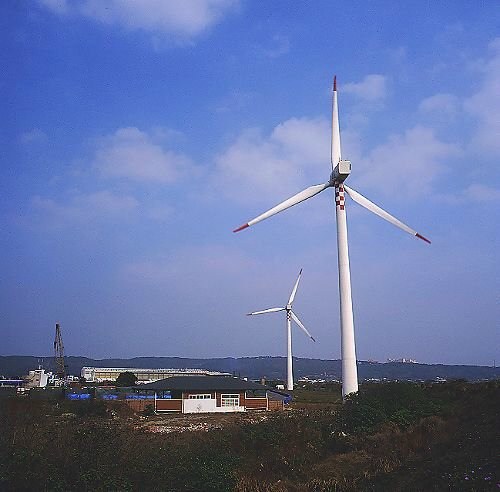 風力發電優點
A.沒有燃料問題
 
B.不會產生輻射與二氧化碳等公害

C.取之不盡，用之不竭，沒有能源危機。

D.建造費用低廉，較水力、火力或核能發電廠的建造
  費用便宜很多、技術門檻低、土地占用小。

E.開發的地區能兼具觀光作用，適合擁有穩定強勁的風的地
  區。
風力發電缺點其改善
欲有效利用風能，可採三種方式改善：
A.間斷式使用：如抽水灌溉，水產養殖，居民、牲畜用水。使用動力不必持續穩定，偶有間斷亦無妨。

B.儲存式使用：如利用電池、飛輪、抽蓄等儲能方式，將動力貯存，以供無風時使用。

C.並聯式使用：可將風力機與水力、火力發電係統並聯配合，風小或無風 時以水力或火力立即補充，使電力供應穩定持續。
A.風力不穩定，風力和風向時常改變，能量無法集中。 

B.發電成本過高。

C.風力有地域性。

D.維修緊急搶救問題。

E.供電不足。
適當科技
適當科技，一種科學技術上的發明，也是一種經濟上的發
展，是「小既是美」的理念，對現今社會是以人們對環境
的破壞及資源的浪費加以反省和批判，以達到發明無汙染
的科技和應用再生資源的技術。在爆發石油危機之後，適
當科技運動者的大大提倡，風力發電等再生能源技術，就
成為改善環境汙染的良藥。
對台灣而言，風力發電的技術對於台灣並不是很有利的，
一到夏季時，風力發電量就明顯偏低、發電穩定性差且常
發生無風可發電情況。以國外經驗顯示風力發電不穩定影
響電力系統穩定性與電價，因我國是獨立電網，電力系統
無法與其他地方相聯，當電力不穩定時，完全沒有緩衝餘
地，只有限電一途。因此我國必須採取因應風力發電不穩
定的問題，但是發電成本卻將因而上漲。八月份多數時間
的發電量還非常低，麥寮和澎湖中屯距離相當遠，往往兩
座風力發電示範計畫發電量同時都很低，可見我國風力條
件應不存在風力發電「參差率」的現象，沒風時兩地都沒
風，也同時無法供電。
麥寮和澎湖中屯兩座風力發電廠位在台灣風力條件較佳的
地點，卻還在夏季無法穩定供電，且兩座風力電廠距離已
相當遠，還是常常同時無法發電，顯示臺灣夏季的風力發
電條件，是無法滿足電力需求的。


所以台灣的風力發電地點對於當地人們來說，除了在夏季
供電量會不足，造成當地人們無法一年四季都用到電，到
了冬季時才能有大量得到風能發電，這些沿海地區有本身
的優越條件能夠發電，在麥寮和澎湖這些風力發電地區，
也成為有名的觀光景點，為當地的居民帶來經濟上得一些
收入。
結論
風力發電能夠降低污染排放，但是如果不能穩定供應，也
會造成整體電力系統的營運成本上漲，這些成本必然要全
國用電戶來分攤，電價如此而上漲，也為國家整體經濟發
展帶來許多衝擊。科學的精進，使由太陽、風、植物、地
熱和海洋等資源轉化為電力成為可能。雖然有一些再生能
源，與火力發電和核能比較起來其發電能力偏低。不過在
技術的精進，風力發電以有很大的進步，風力發電的技術
也日新月異地發展，全球的風力發電發展，在近十年來，
有極快速的進展。如果一直不斷的研發再生能源發電的新
技術，相信全球的環境污染會逐漸得到改善，而且有些資
源不會被隨意揮霍，各個家庭的經濟壓力也會大幅的降低。
參考資料
http://www.hres.chc.edu.tw/sea/energy/theory.html
http://content.edu.tw/senior/life_tech/tc_t2/enerage/wind.htm
http://www.wretch.cc/blog/cary7776103/17538881
http://ind.ntou.edu.tw/~Energy/energy_group/wind_energy.htm
http://blog.yuntech.edu.tw/userfilev4/20770/20081202%e5%8f%b0%e7%81%a3%e9%a2%a8%e5%8a%9b%e7%99%bc%e9%9b%bb%e7%99%bc%e5%b1%95%e7%8f%be%e6%b3%81%e8%88%87%e6%9c%aa%e4%be%86v4.pdf
http://www.solar-i.com/solt-
Yu/energy%20website/_html/teach_web/intro/intro.html#p4
http://ezph.myweb.hinet.net/chinese/play/bd-fancha.htm
http://cct.me.ntut.edu.tw/ccteducation/windenergy/04-2.htm